Marquette UniversitySupervisor Resource Training Module
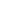 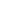 Department of Counselor Education & 
Counseling Psychology (CECP) 
Clinical Mental Health Counseling & School Counseling Programs
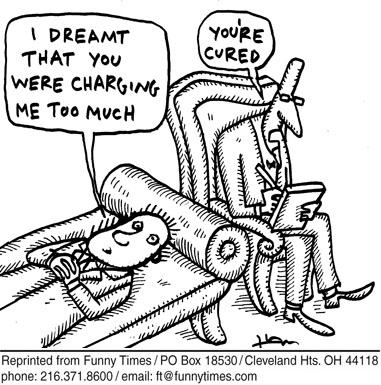 Components of the Training Module
CECP Master’s program information
CECP Program philosophy regarding practicum/internship and supervision
Specific requirements of our practicum/intern students and of our site supervisors
Issues that require attention in creating an effective supervisory relationship                  and experience
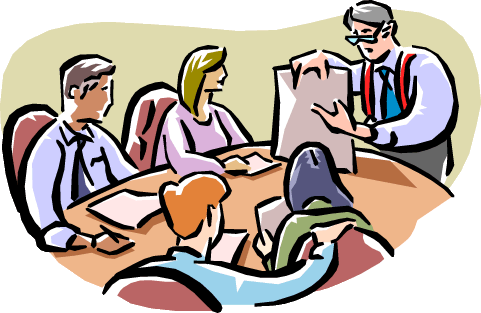 First…a thank you!
We could not offer such unique training opportunities and strong supervision without supervisors like you, and we truly value your contributions.

Thank you for all of the time and expertise you give the Counselor Education students here at Marquette.
Master’s Programs in Counseling
Our master’s programs in counseling includes a variety of courses and clinical training experiences that offer comprehensive preparation for professional practice as a counselor in various clinical and school settings. 

Training in counseling skills and a practicum experience begins in the first year, and an internship usually begins in the second year.
Master’s Programs in Counseling
Our programs are based on CACREP 8 core curricular areas (2009, 2016): 
Professional Orientation And Ethical Practice
Social And Cultural Diversity
Human Growth And Development
Career Development
Helping Relationships
Group Work
Assessment
Research And Program Evaluation
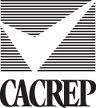 CECP Master’s Programs Student  Learning Outcomes
Apply knowledge of bio-psycho-social-cultural foundations of behavior and evidence-based counseling approaches to diverse individuals and groups.
Apply professional, ethical, and legal standards in their counseling practices.
Assume advocacy roles for the mental health care of underserved individuals and groups in urban settings.
Integrate self-awareness, counseling roles and reflective practices into a professional counseling identity.
5.      A. Lead the development and implementation of critical 	interventions of a Comprehensive School Counseling Program* 	in culturally diverse, urban PK-12 schools. (SC Program)
        B. 	Provide clinical mental health counseling prevention and 	treatment services for diverse individuals and groups in 	community settings. (CMHC Program)
CECP Commitment to Racial and Social Justice
Our program faculty, staff and students believe it is our responsibility to actively engage in creating a more equitable, diverse, and inclusive world.  We value and embrace diversity across all forms of identity.  We acknowledge the complexity of diversity as it relates to privilege and the disparities of racial and social power impacting our society.  It is our duty to dismantle discriminatory systems, and we are committed to doing so through our research, practice, and service.  As members of an academic community, we believe that diversity enriches our educational and professional growth, as well as our communities.  We dedicate ourselves to increasing self-awareness, growth, collaboration, relationship-building, and ongoing education.  In our quest for racial and social justice, we advocate with, and for, those in our communities whose voices deserve to be heard.  We are committed to taking personal and group responsibility for racial and social justice, and to hold one another accountable.
CECP Master’s Programs Descriptions
School Counseling
Our Master of Arts in School Counseling offers comprehensive preparation for professional practice as a school counselor. Students are trained in the ASCA National Model (2012) and the Wisconsin Comprehensive School Counseling Model (WCSC; 2007). 
	-This program requires 48 credits for completion


Clinical Mental Health Counseling
Our Master of Science in Clinical Mental Health Counseling is dedicated to training professional counselors in evidence-based and emerging best practices and prepares students to practice as a professional clinical mental health counselor. 
	-This program requires 60 credits for completion
	-This program has 3 optional specializations: 
		*Child/Adolescent Counseling
		*Addictions Counseling
		*Clinical Rehabilitation Counseling
Counseling Practicum (COUN 6965)
Practicum is described as a “distinctly defined, supervised clinical experience in which the student develops basic counseling skills and integrates professional knowledge” (CACREP, 2016). 
The Counseling programs require that students complete a minimum of 100 hours of Counseling Practicum (COUN 6965) over the course of one semester. Generally this practicum experience takes place in the 2nd semester of a student’s first year in the program.
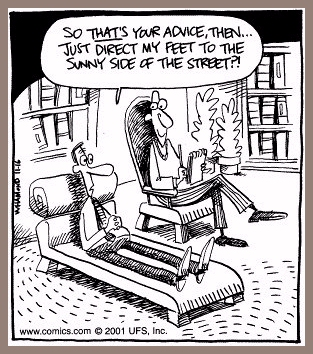 Internship in Counseling (COUN 6986)
Internship can be described as a “distinctly defined, post-practicum, supervised clinical experience in which the student refines and enhances basic counseling or student development knowledge and skills, and integrates and authenticates professional knowledge and skills related to program objectives” (CACREP, 2016). 
The Counseling Programs require that students complete at least two semesters of Counseling Internship (COUN 6986). This includes at least 300 clock hours each semester, or approximately 20 hours per week over 15 weeks per semester, for a total of 600 hours.
Site Supervisor Qualifications
Site supervisors must have the following qualifications:
1. A minimum of a master’s degree in counseling or a related profession with equivalent qualifications, including relevant certifications and/or licenses.
2. A minimum of two years of pertinent professional experience in the specialty area in which the student is enrolled.
3. Knowledge of the program’s expectations, requirements, and evaluation procedures for students.
4. Relevant training in counseling supervision.
(CACREP, 2016, Section III).
What is supervision?
An intervention provided by a more senior member of a profession to a more junior member or members of that same profession.  
This relationship is:
Evaluative
Extends over time
Enhances professional competency
Supervisors:
Monitors quality of professional services offered
Serve as a gate-keeper for those who enter the profession                    
(Bernard & Goodyear, 2019)
Definition of supervision, continued
Supervision is a collaborative process where someone more experienced engages those less experienced to find their voice as a person and a professional by:
Empowering
Teaching
Modeling
Challenging
Evaluating
(Georgia Southern University Site Supervisor Workshop, 2013 )
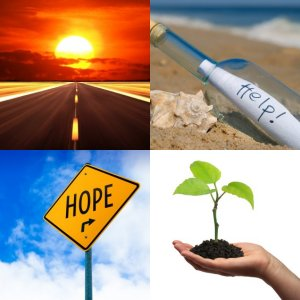 Empowering
Examples: 
Building the supervisor relationship
Focusing on positives and strengths
Encouraging, affirming, and advocating for the supervisee
Supporting supervisees in their learning goals
Allowing supervisees to explore various types of cases

(Georgia Southern University Site Supervisor Workshop, 2013)
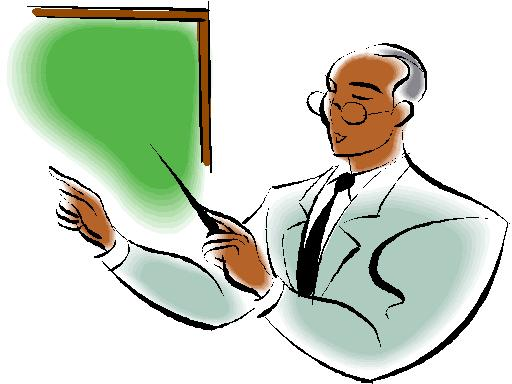 Teaching
Examples: 
Imparting knowledge about the counseling profession
Sharing with students the art and craft of the profession
Relying on ethical standards
Employing different theoretical approaches
Teaching practical and case conceptualization skills
(Georgia Southern University Site Supervisor Workshop, 2013 )
Modeling
Examples: 
Professional and ethical behavior
Counseling skills & techniques
A commitment to the profession – professional integrity
Sincere caring and concern for the clients
Ways to provide feedback
(Georgia Southern University Site Supervisor Workshop, 2013 )
Challenging
Examples:
Confronting with the true spirit of caring in mind
Creating healthy tension in the learning process
 Sensitivity to the right learning moments
 Setting high expectations
 Acknowledging your supervisee’s capabilities
 Challenging them to take risks
Encouraging supervisees to use self-reflection
(Georgia Southern University Site Supervisor Workshop, 2013 )
Evaluation
CECP Evaluation Methods: 
Classroom Performance (case 
    presentations, etc.)
Video/Audio Taping and/or Live 
    Supervision
Completion of hours and documentation
Supervisor Evaluation of Student Form
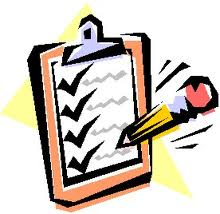 CECP Supervisor Evaluation of Student Form: Areas of Evaluation
I. Basic Professional Work Requirements
II. Professional Ethics and Behaviors
III. Counseling Knowledge and Skills
Knowledge and Application of Treatment Approaches
Self-Development & Self-Care
Response to Supervision
V. Interactions with Clients and Coworkers
VII. Counseling Records, Forms, and Reports
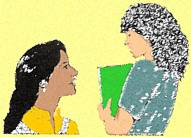 Characteristics of Effective Supervisors
Clarifies expectations and style of supervision
Maintains consistent and appropriate boundaries
Has knowledge of theory and current research
Teaches practical skills
Teaches case conceptualization
Provides frequently scheduled supervision
Is accessible and available
Encourages the exploration of new ideas and techniques
Fosters autonomy
Models appropriate ethical behavior
Has a personalized therapeutic style
Is personally and professional mature
Is willing to serve as a model
Perceives growth as an ongoing process
Is able to assess learning needs of the supervisee
Provides constructive feedback and positive reinforcement
Is invested in the supervisees development
Has awareness of personal power
Has the courage to expose vulnerabilities, make mistakes, and take risks
Is nonauthoritarian and nonthreatening
Accepts and celebrates diversity
Has the ability to communicate effectively
Is willing to use their imagination
Is aware and accepts on limitations and strengths
Works collaboratively
Frequently Asked Questions for Supervising CECP Students
I have questions about my role as a supervisor and the supervision requirements.  Where do I get this information?
This information can be found in the Practicum and Internship Handbook (see the Supervisor Resources webpage). You can also contact the course instructor at any time to ask questions. 
Will Marquette faculty visit my supervisee on site during the semester?
Yes. The course instructor will conduct several site visits with you and the student. 
During practicum, you can expect an initial and final site visit during the semester, in addition to biweekly (in person or phone) consultation. 
For internship, you can expect one site visit at the beginning, middle and end of the internship experience (usually one year).
Frequently Asked Questions for Supervising CECP Students
If I have a concern about a supervisee and would like to communicate that to the program, who should I contact?
The first person to contact would be the course instructor. You can always contact the director of the master’s programs as well.

I have feedback to share with the department about areas of training that can be strengthened. Who should I contact? 
Feel free to share this information with the course instructor, the practicum and internship coordinator, or the director of counselor education. Their contact information can be found on the Supervisor Resources webpage.
Resources
Please see our additional resources on the Supervisor Resources Page: https://www.marquette.edu/education/graduate/cecp-supervisor-resources.php
Thank You!